Toán 4
Phân  sô và phép chia số tự nhiên
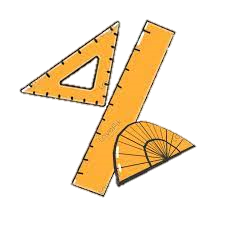 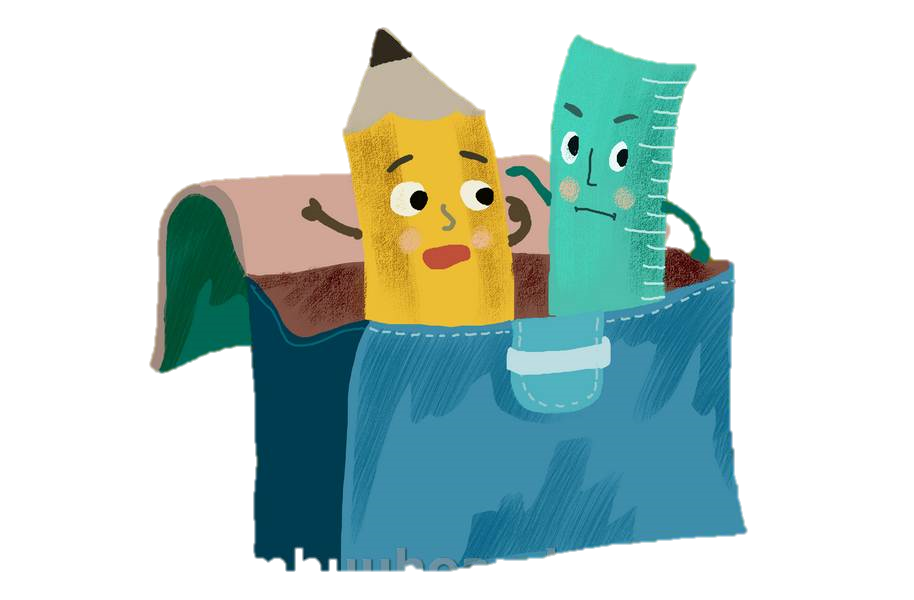 GV: Vũ Thị Thu Thảo
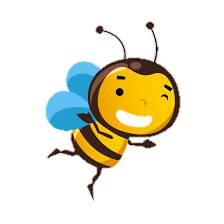 KHỞI ĐỘNG
3
8
79
16
9
17
100
55
*  Đọc các phân số sau :
;
;
;
Toán
Phân  sô và phép chia số tự nhiên
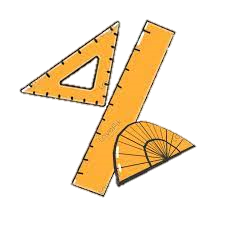 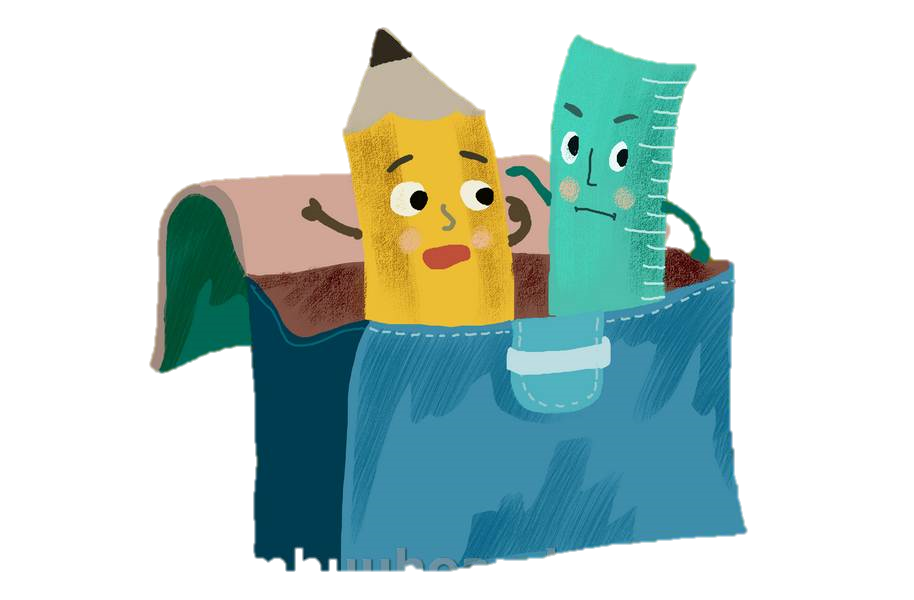 (SGK/108)
Có 8 quả cam chia đều cho 4 em. Mỗi em được bao nhiêu quả cam?
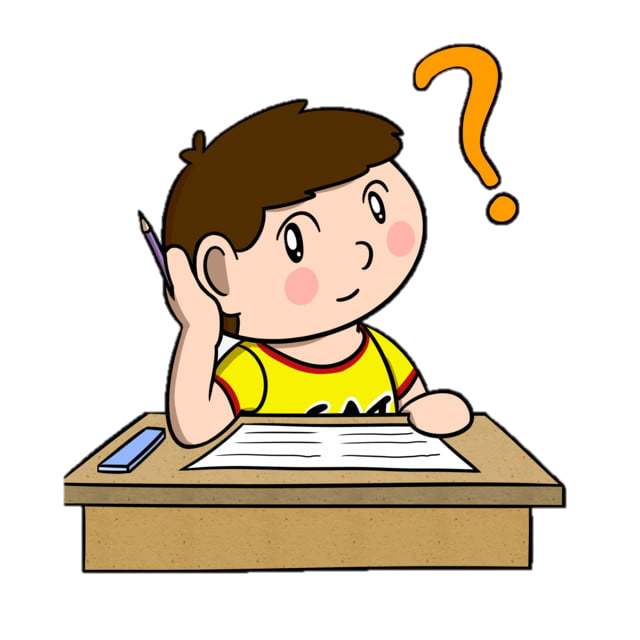 Mỗi em được số quả cam là:
8 : 4 = 2 (quả cam)
Có 3 cái bánh, chia đều cho 4 em. Hỏi mỗi em được bao nhiêu phần cái bánh?
3 : 4 = ?
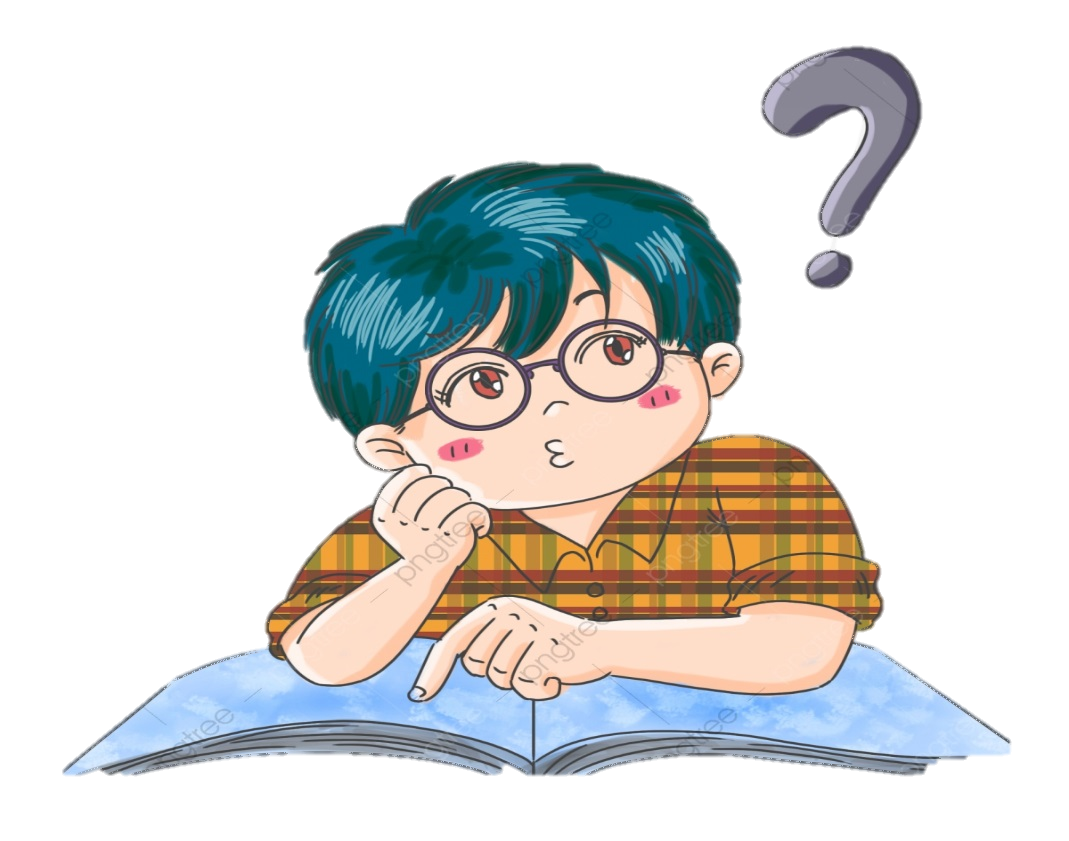 Lần 2
Lần 3
Lần 1
3 : 4 = ?
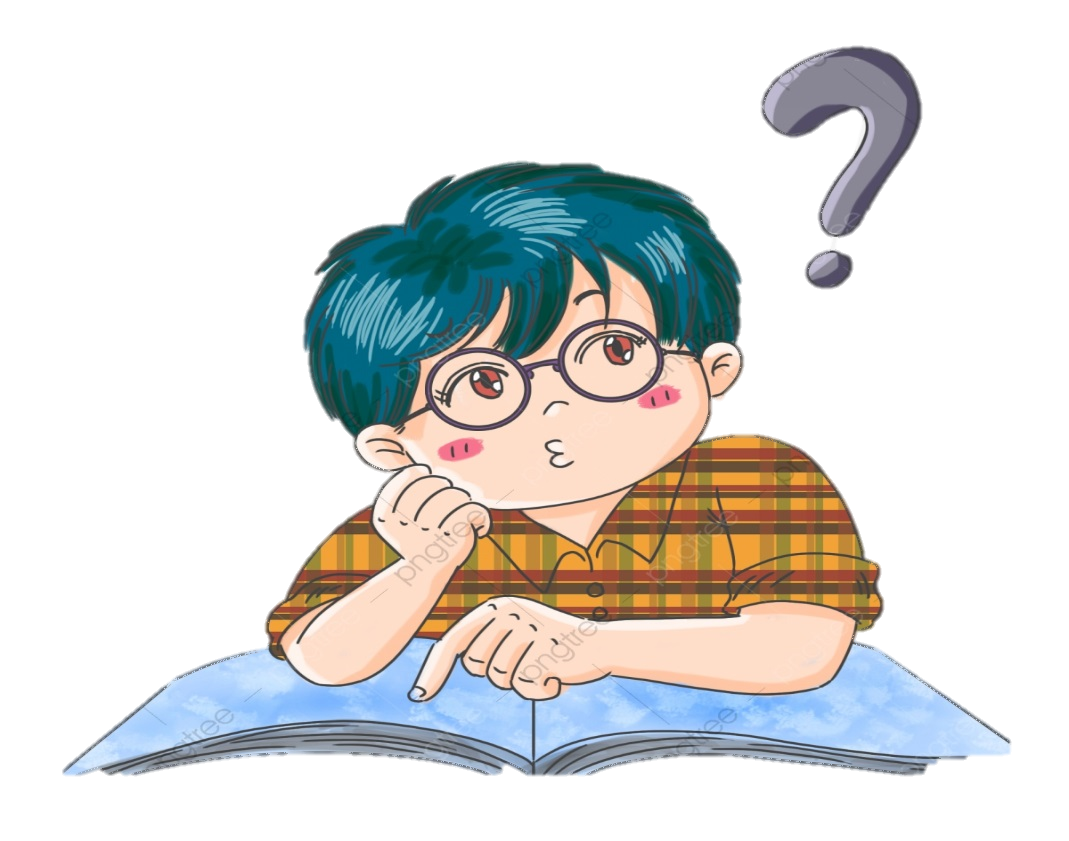 Thương của phép chia số tự nhiên cho số tự nhiên (khác 0) có thể viết thành một phân số, tử số là số bị chia và mẫu số là số chia.
8 : 4 =
3 : 4 =
5 : 5 =
……..
……..
……..
Ghi nhớ
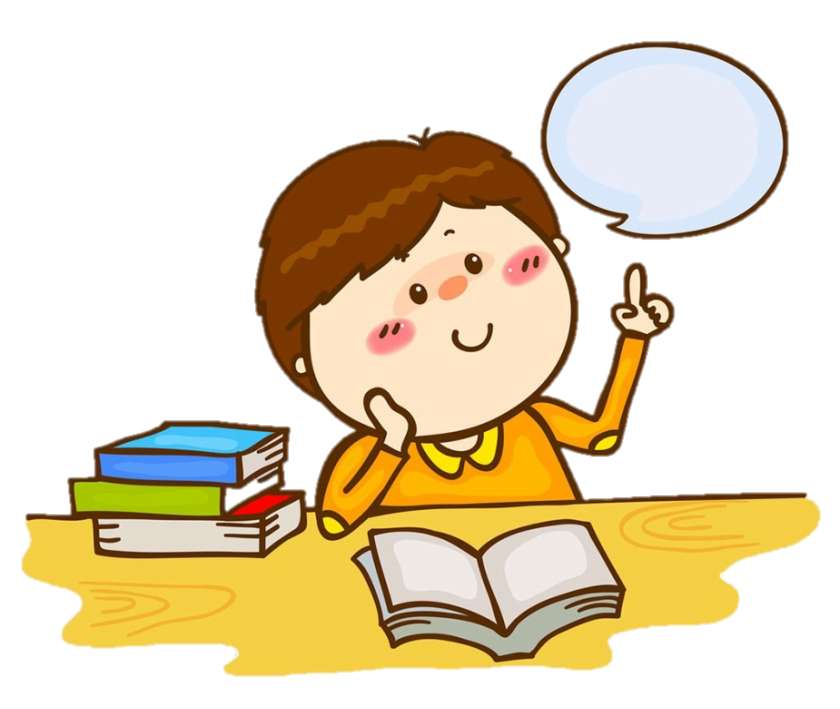 Thương của phép chia số tự nhiên cho số tự nhiên (khác 0) có thể viết thành một phân số, tử số là số bị chia và mẫu số là số chia.
Luyện tập, thực hành
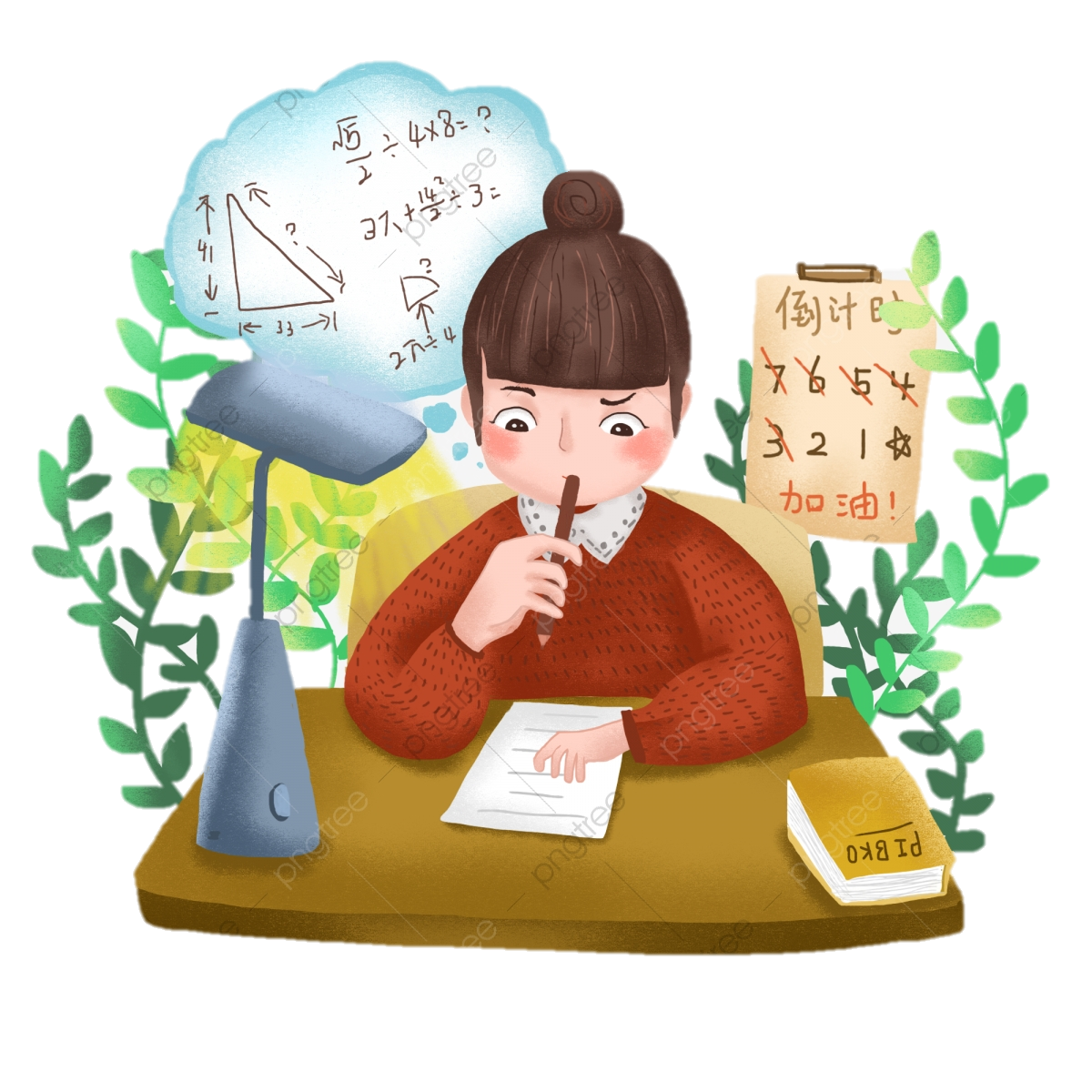 Bài 1
Viết thương của mỗi phép chia sau dưới dạng phân số:
7 : 9 ;          5 : 8 ;          6 : 19 ;                1 : 3
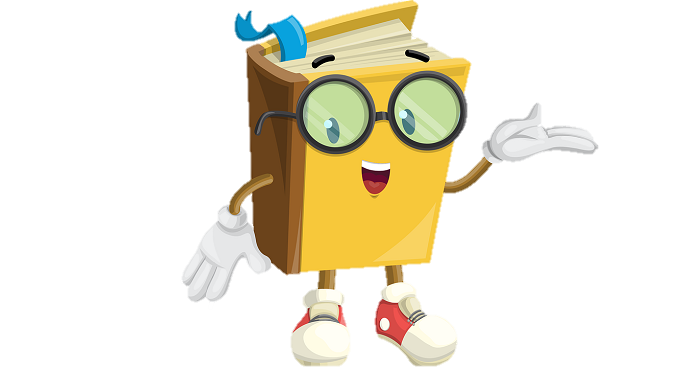 Khi TS chia hết cho MS thì ta lấy TS chia cho MS để được thương là một số tự nhiên.
Bài 2
Viết theo mẫu:
36 : 9 =
4
MẪU: 24 : 8 =
3
88 : 11 =
8
4
28 : 7   =
Khi tử số chia hết cho mẫu số thì ta lấy tử số chia cho mẫu số để được thương là một số tự nhiên.
Bài 3
Viết  mỗi số tự nhiên dưới dạng một phân số có mẫu bằng 1 (theo mẫu):
6 =
1 =
MẪU: 9=
27 =
0 =
Mọi số tự nhiên có thể viết thành một phân số có tử số là số tự nhiên đó và mẫu số là 1.
3 =
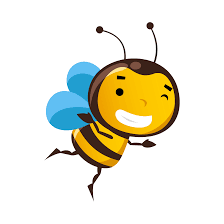 Vận dụng
Trong 8 phút con sên bò được quãng đường dài 1m. Hỏi trong 1 phút con sên bò được quãng đường dài bằng mấy phần của mét?
1m
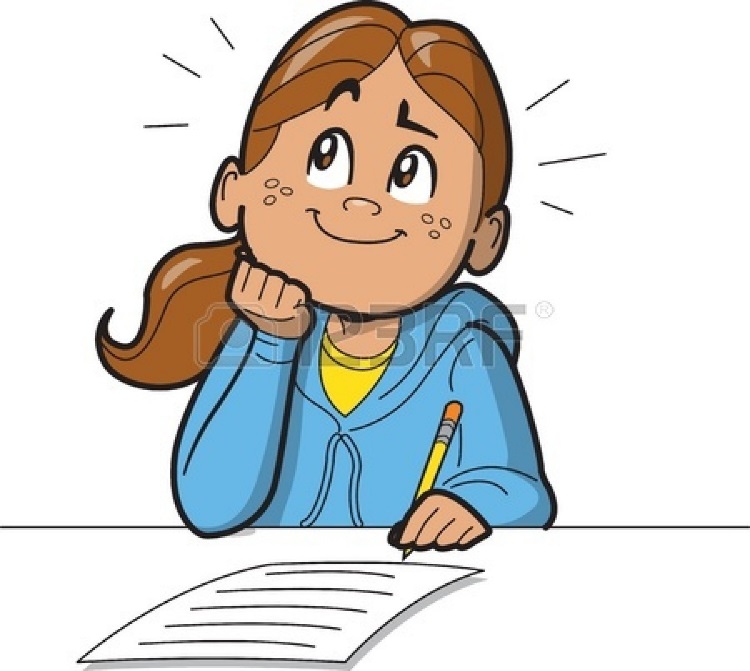 ?m